VISUAL
STIMULUS
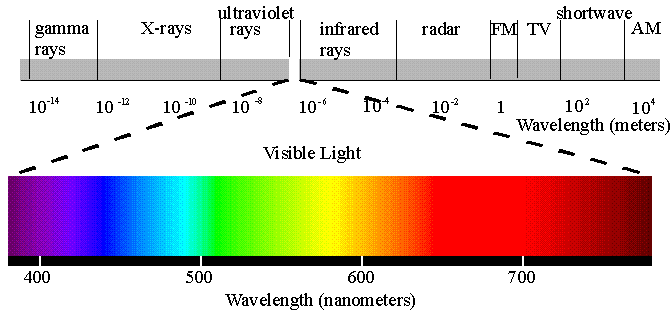 Otot Ekstraokular pada Mata
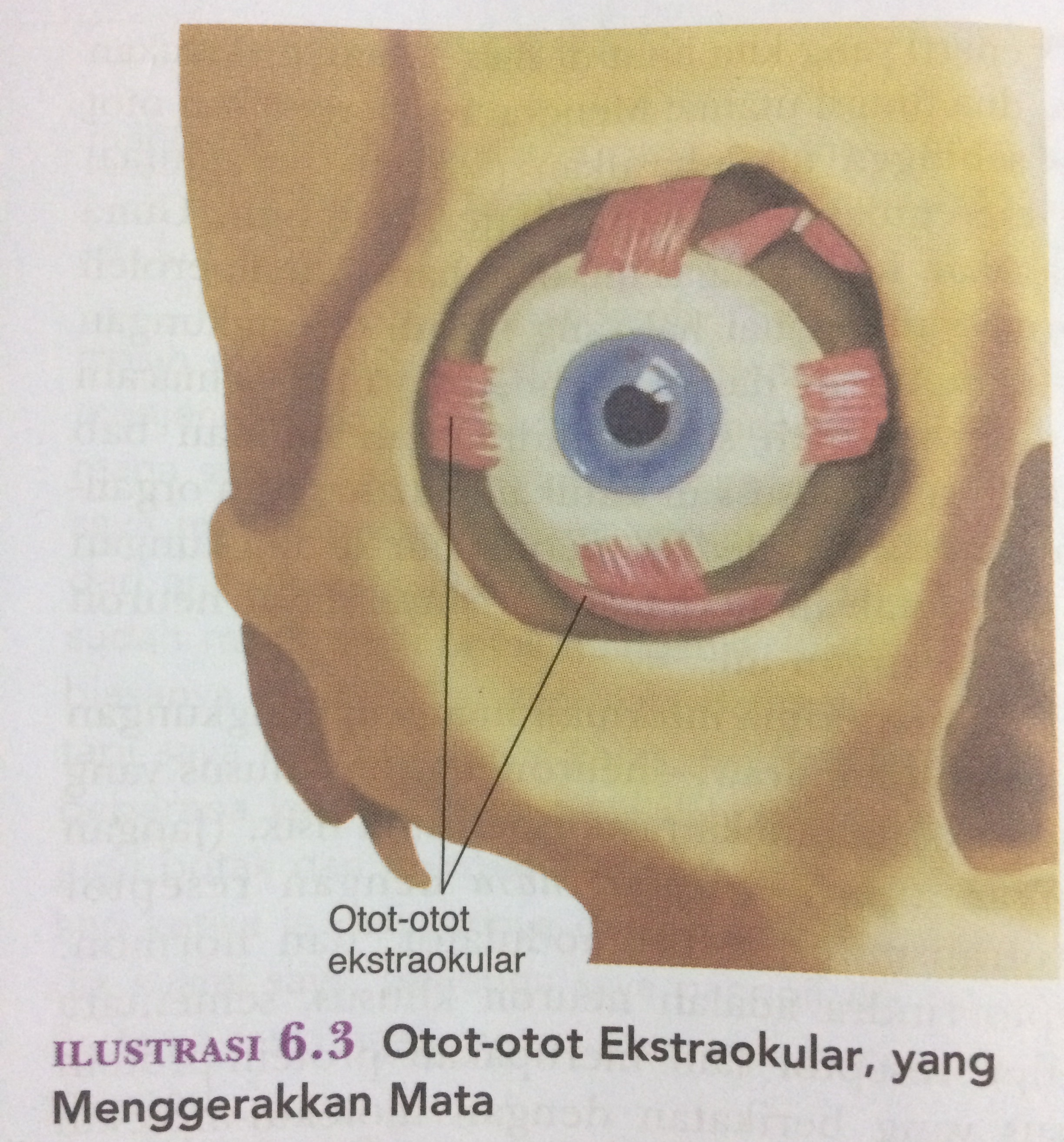 ANATOMI SISTEM VISUAL
MATA
3 GERAKAN MATA
GERAK VERGENSI
GERAK SAKADIK
GERAK MENGEJAR
PROSES CAHAYA MASUK KE MATA
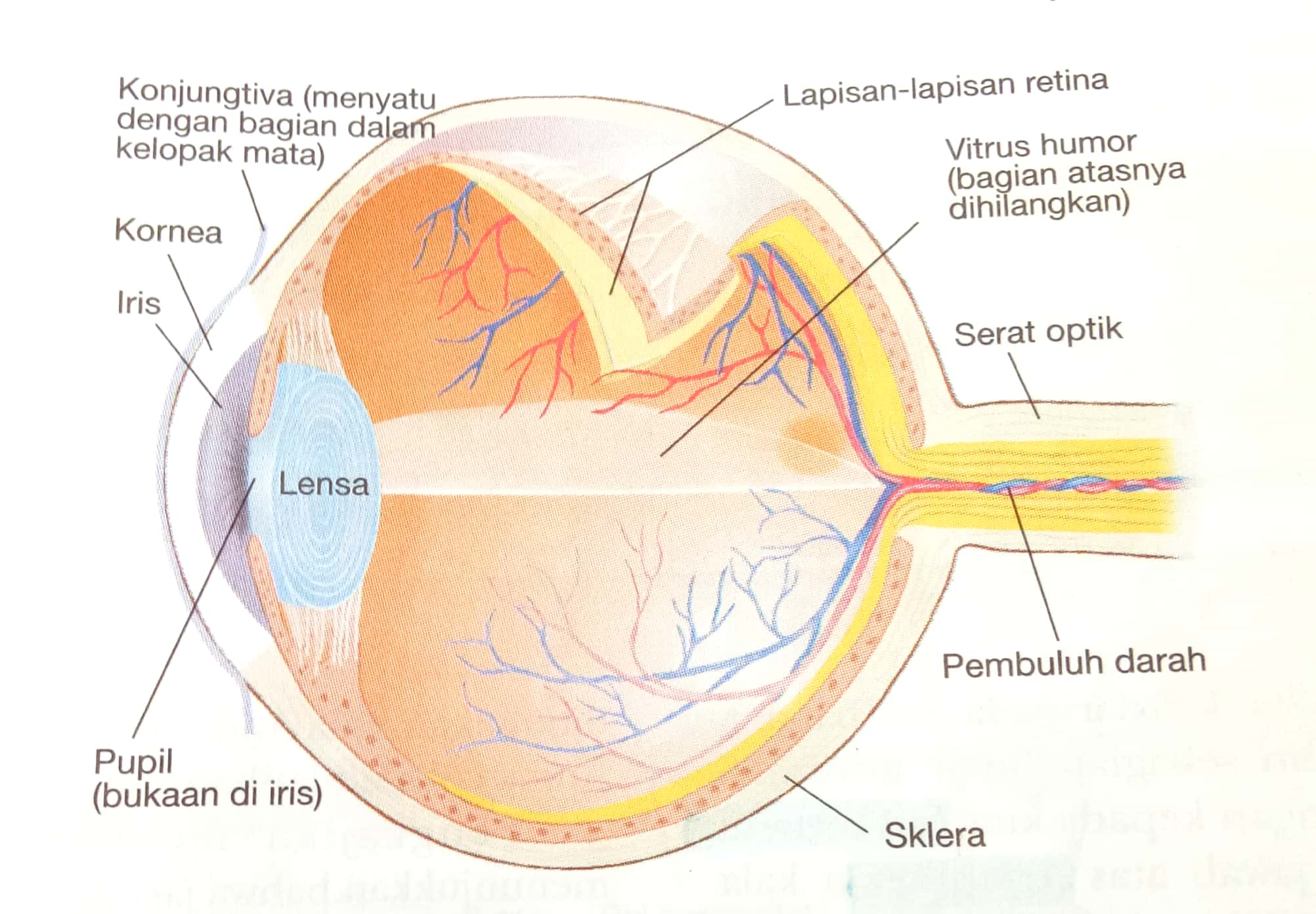 Bintik Buta
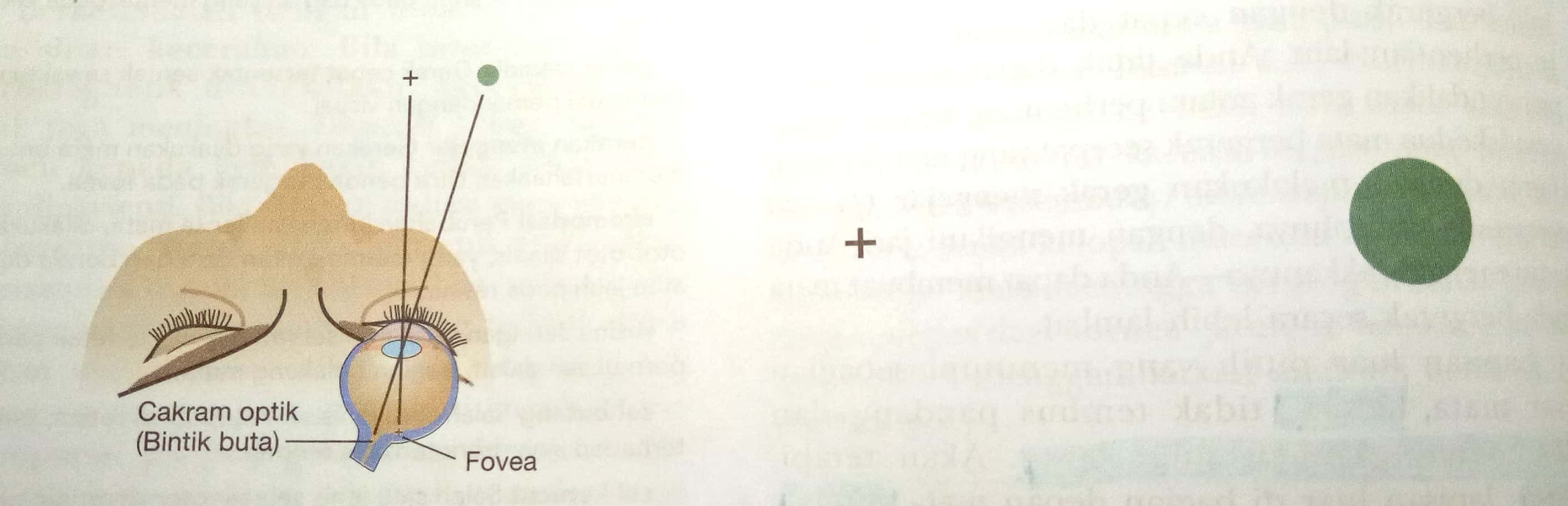 Detail Sirkuit Retina
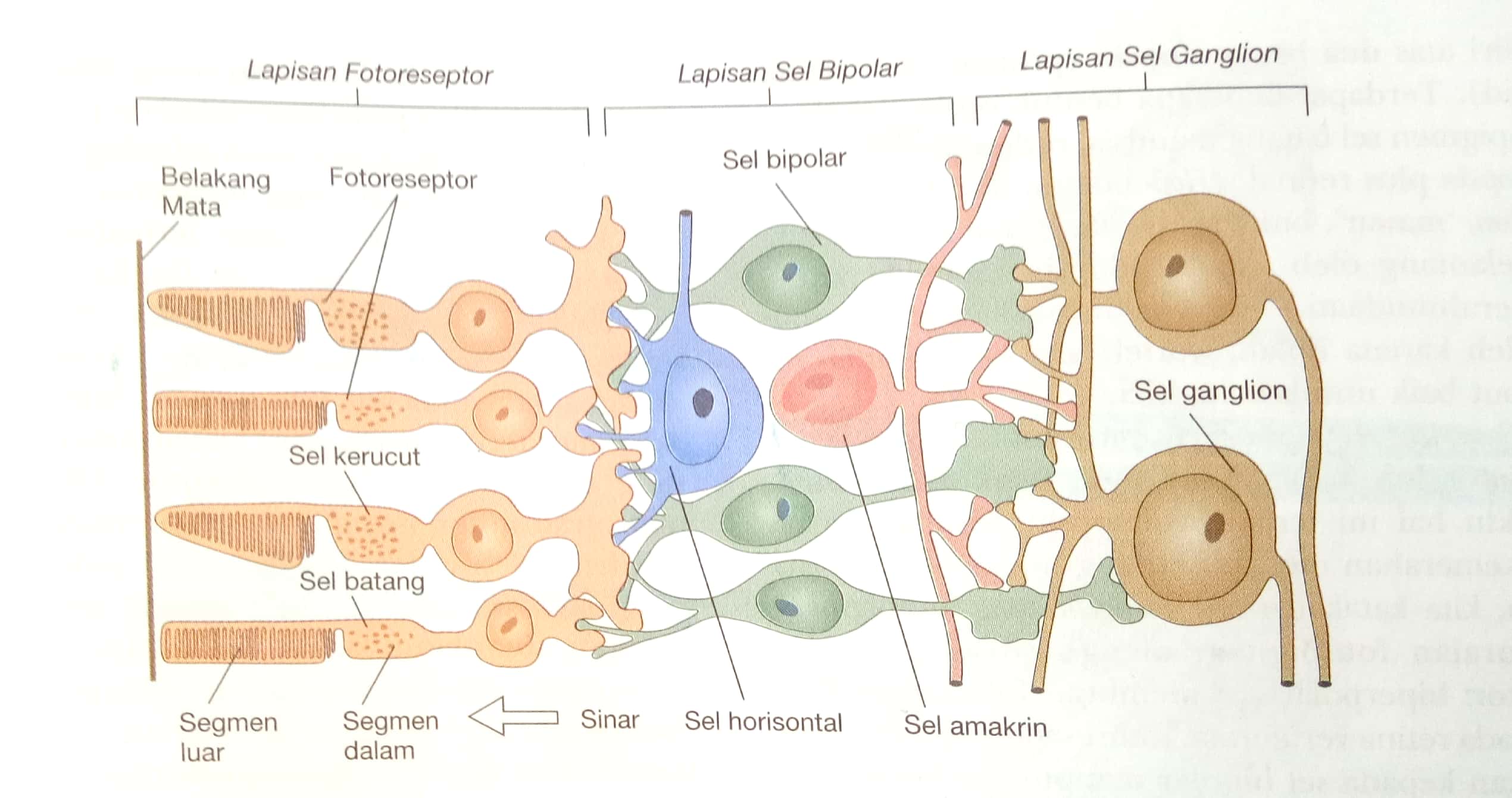 SAMBUNGAN ANTARA MATA DAN OTAK
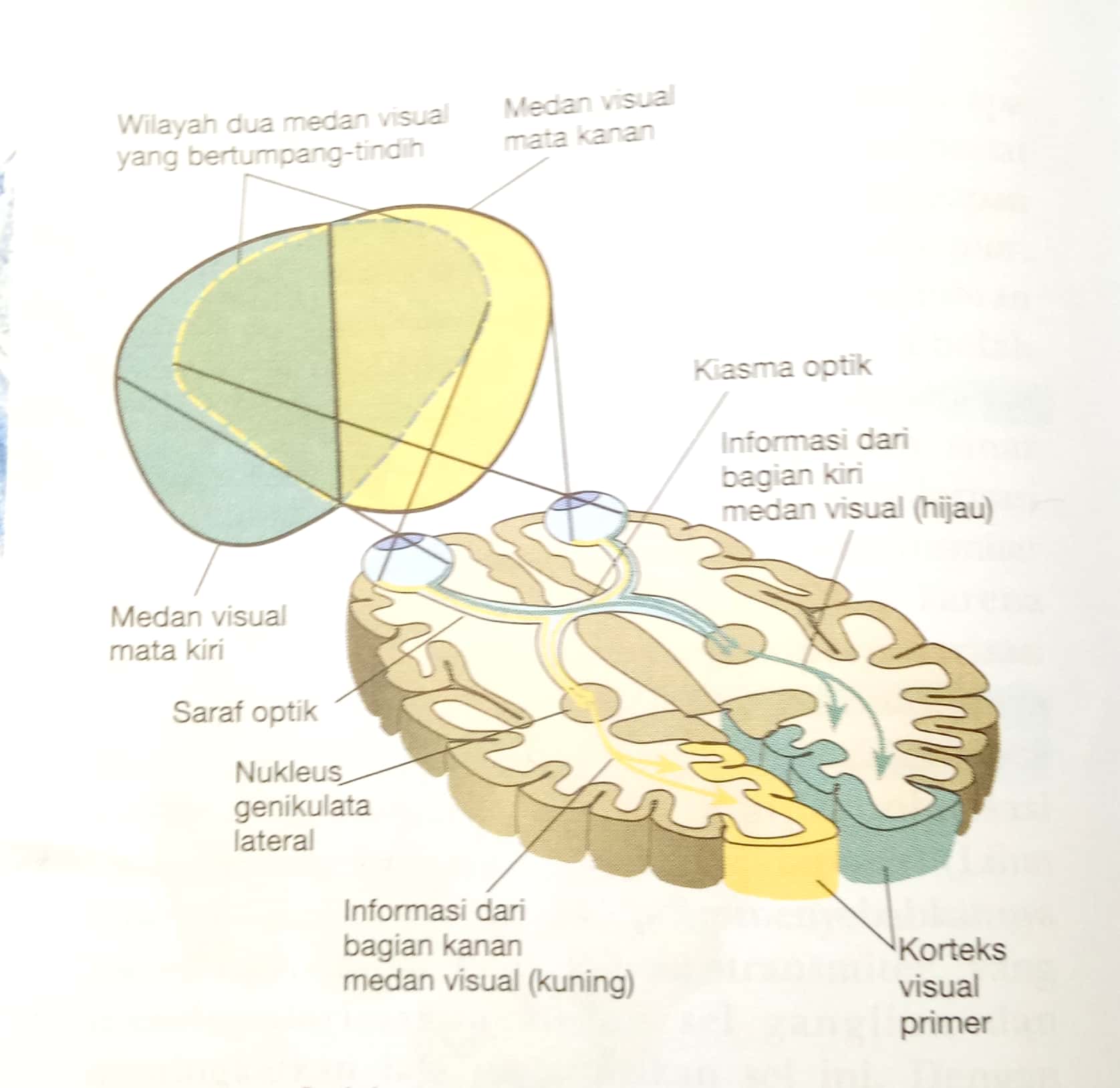 PENGKODEAN INFORMASI VISUAL DI RETINA
PENGKODEAN TERANG DAN GELAP
Pengkodean Terang dan Gelap
2 Jenis Sel Ganglion
ON
OFF
Pengkodean Warna
Percampuran Warna
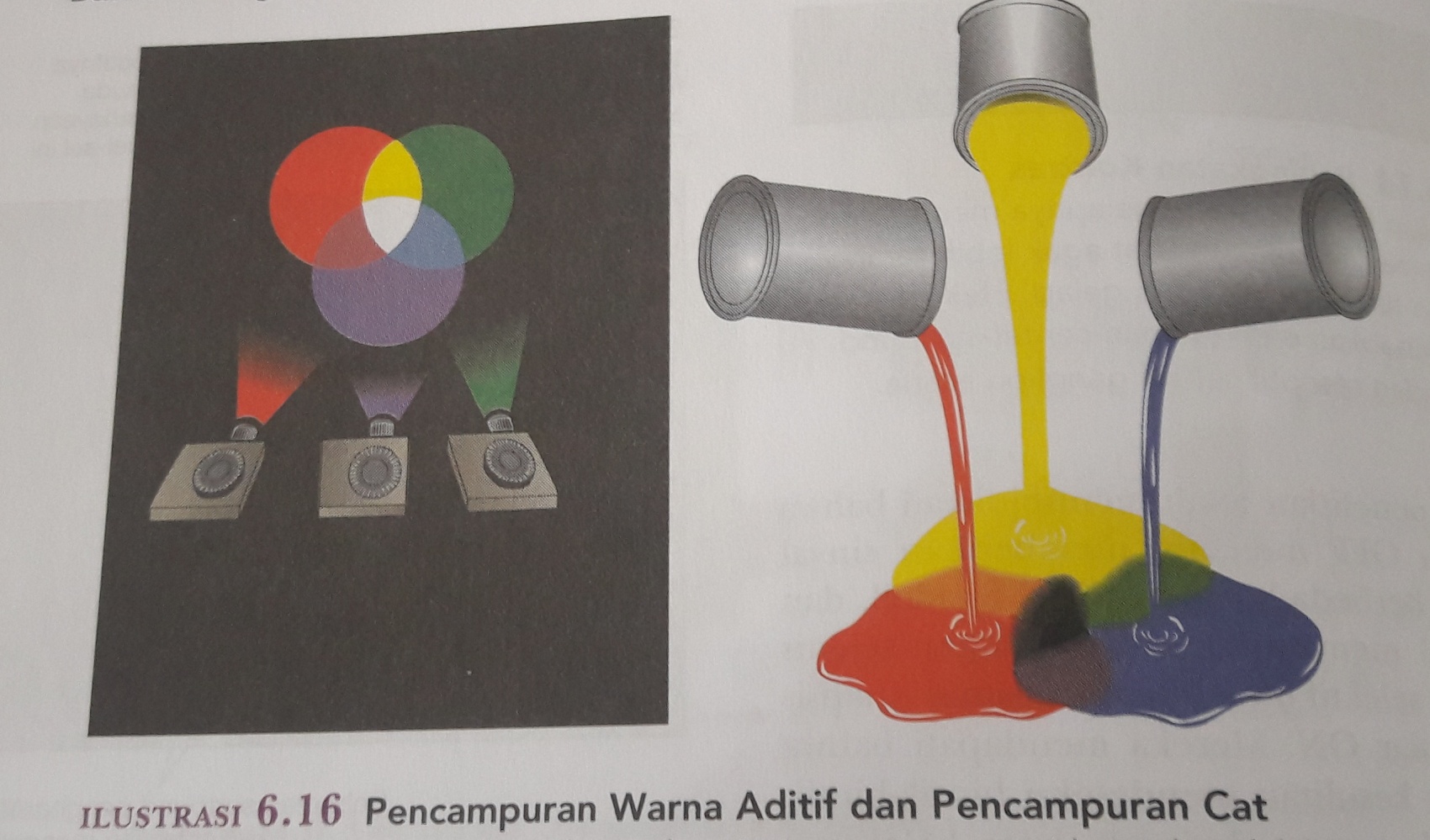 Fotoreseptor: Pengkodean Trikromatik
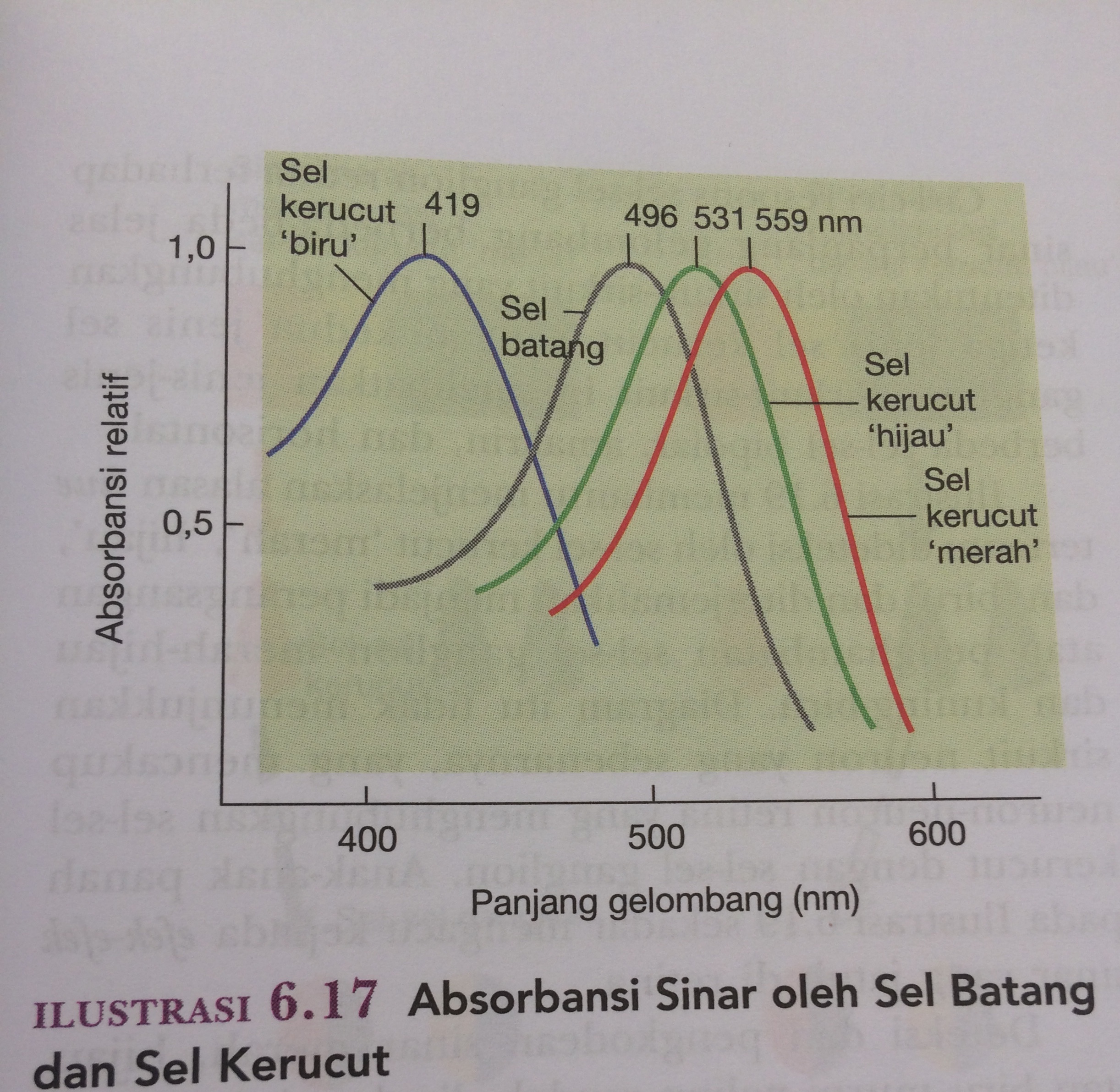 Sel-sel ganglion retina: pengkodean proses-bertentangan
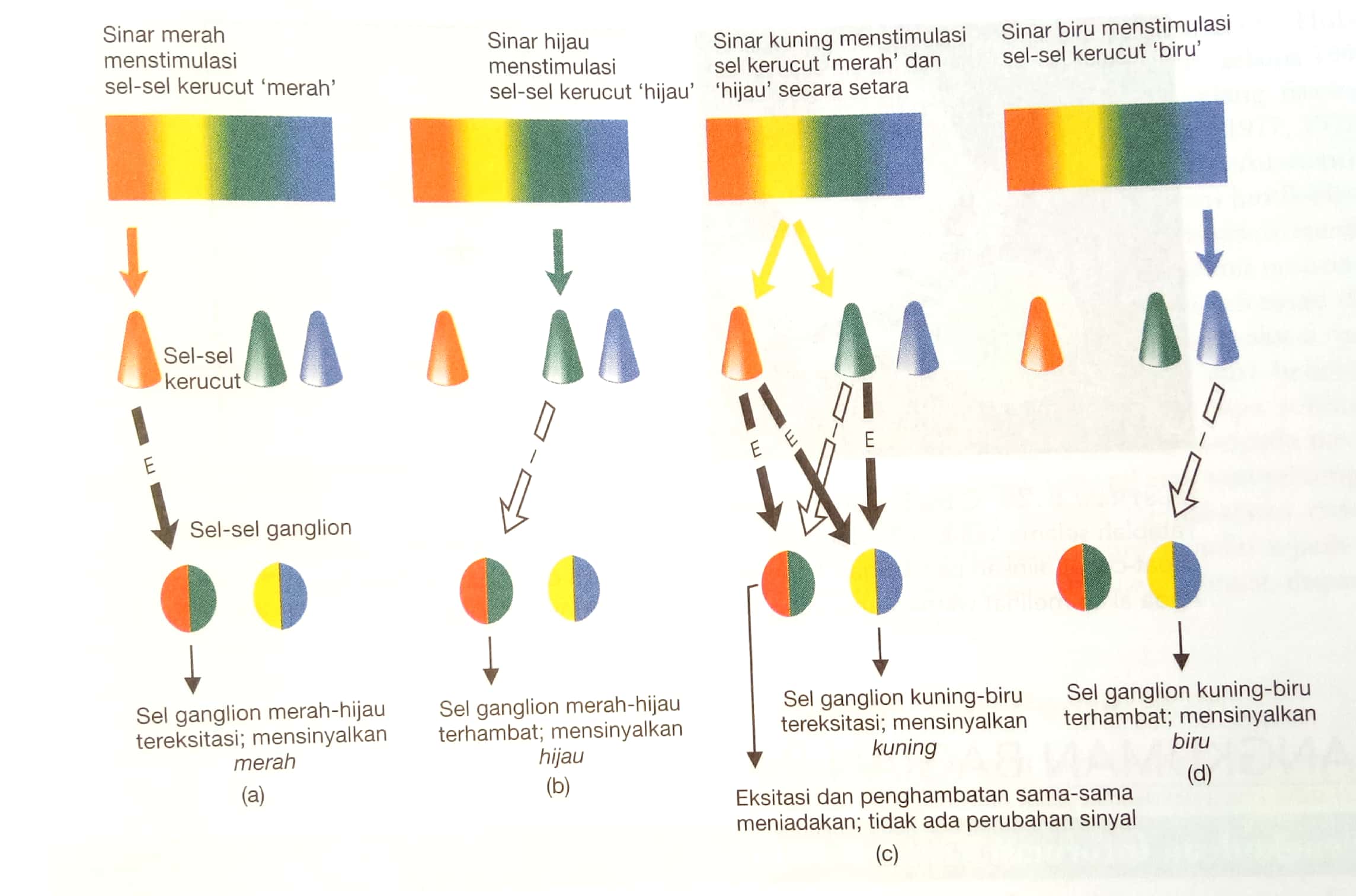 Adaptasi: Citra Lanjutan Negatif
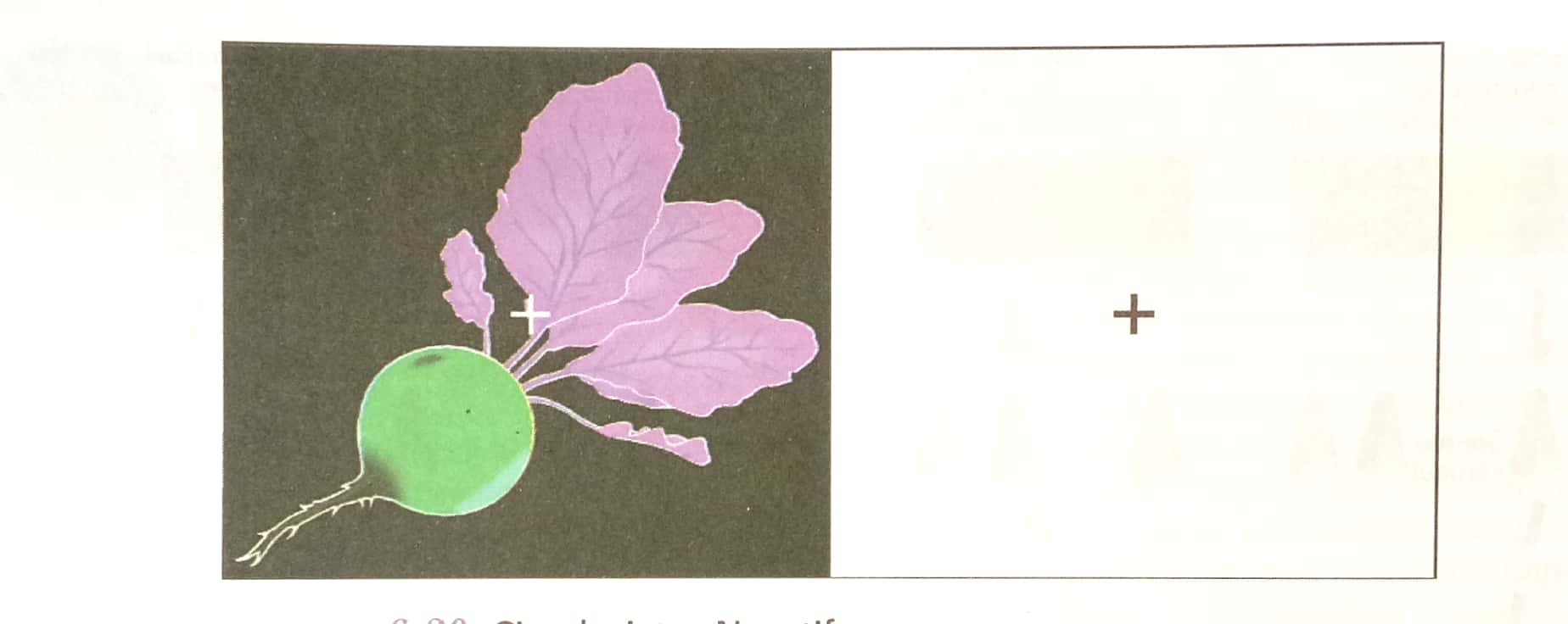 Analisis Informasi Visual: Peran Korteks Striata
ANATOMI KORTEKS STRIATA
ORIENTASI DAN PERGERAKAN
FREKUENSI SPASIAL
DISPARITAS RETINA
WARNA
MODULAR KORTEKS STRIATA
1.
Orientasi Dan Pergerakan
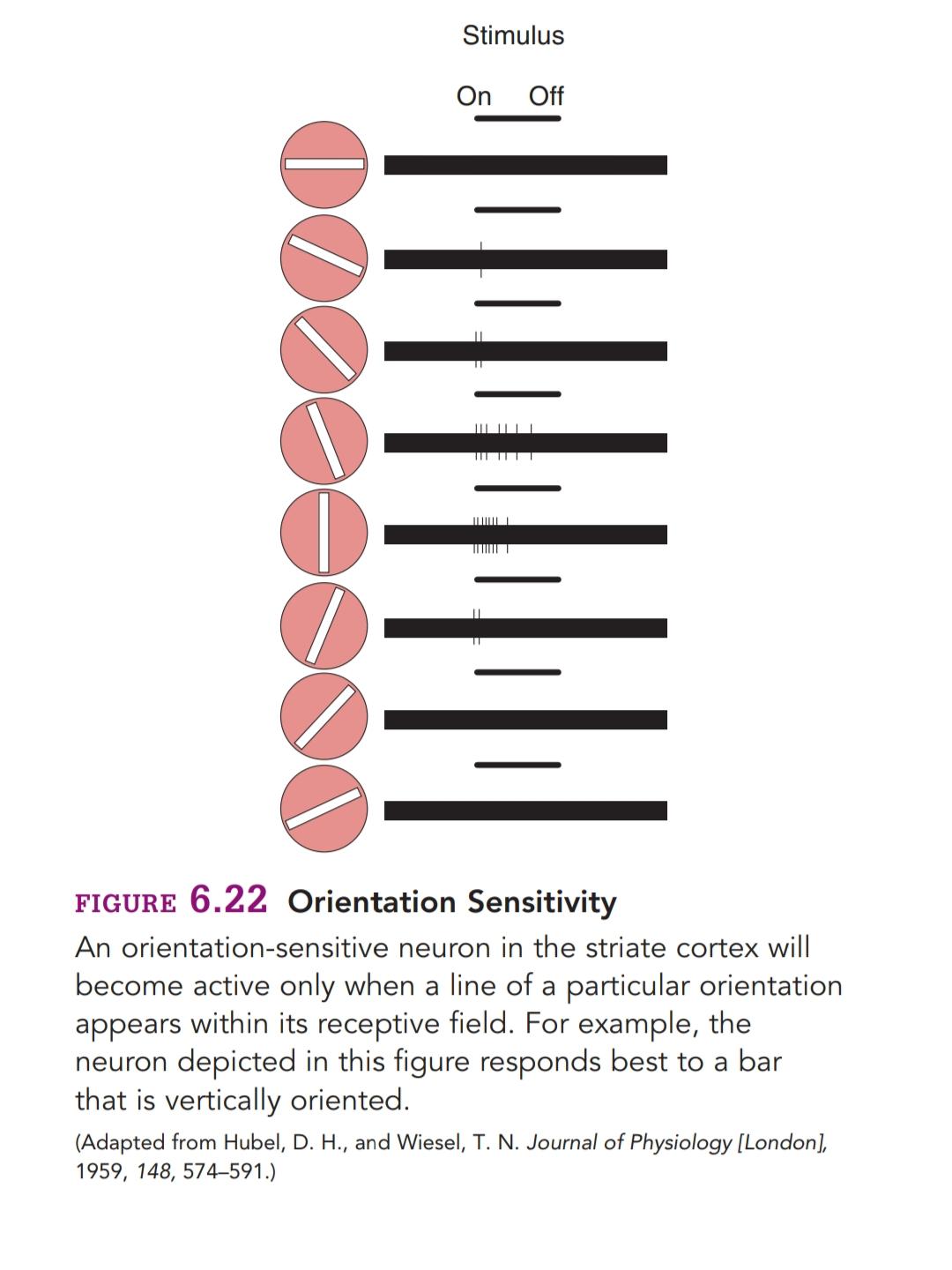 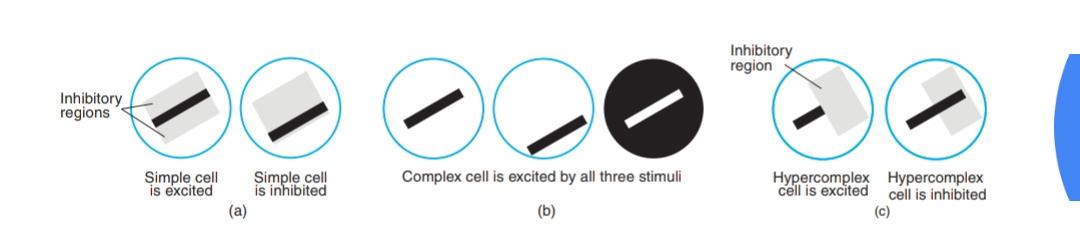 Sel Sederhana	: Neuron peka-orientasi dalam korteks striata yang medan reseptifnya tertata secara berlawanan
Sel Kompleks	: Merespon paling baik terhadap garis dengan orientasi tertentu, tetapi tidak menunjukan penghambat
Sel Hiperkompleks: Neuron di korteks visual yang merespon terhadap keberadaan segmen garis dengan orientasi tertentu yang berujung pada titik tertentu di dalam medan reseptif sel
Frekuensi Spasial
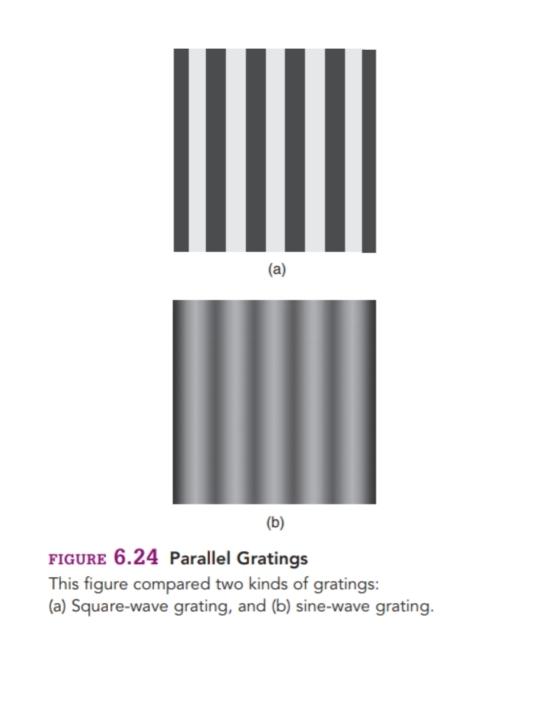 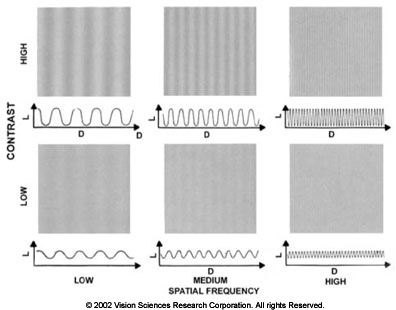 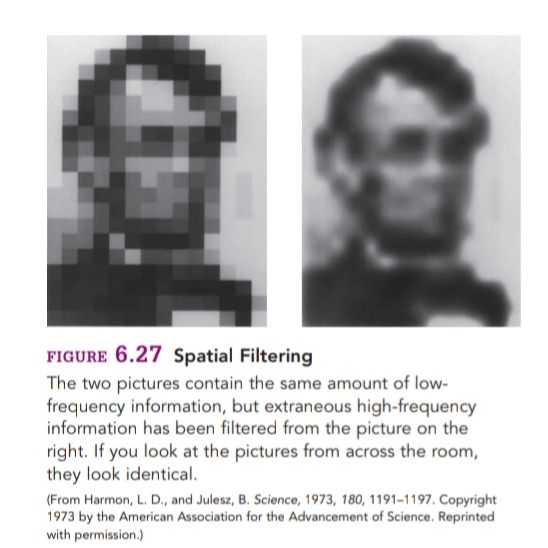 Disparitas Retina
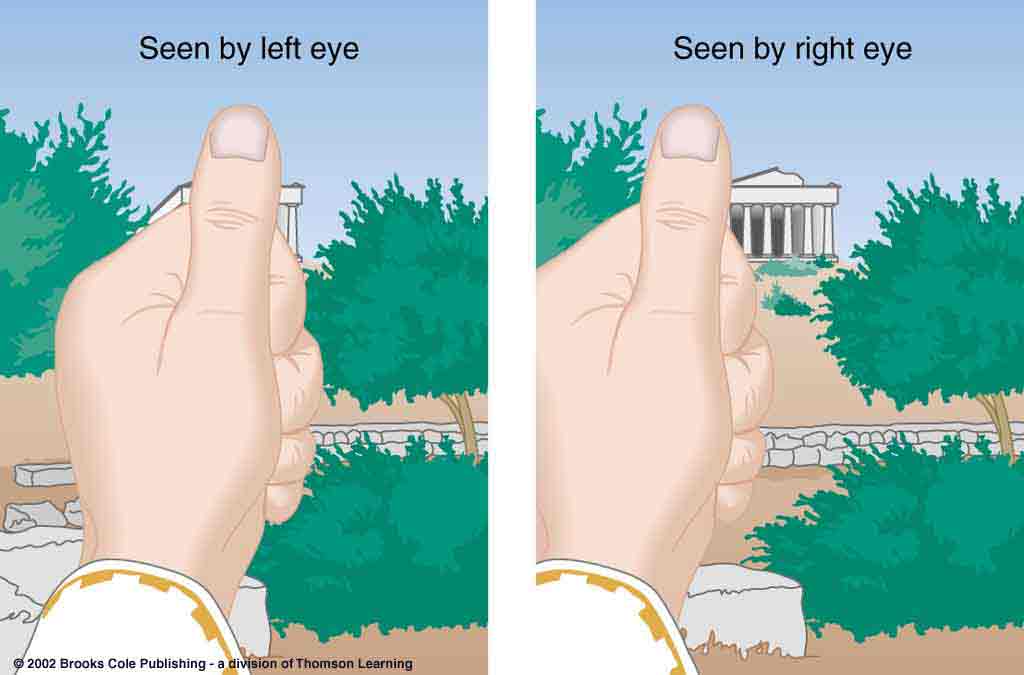 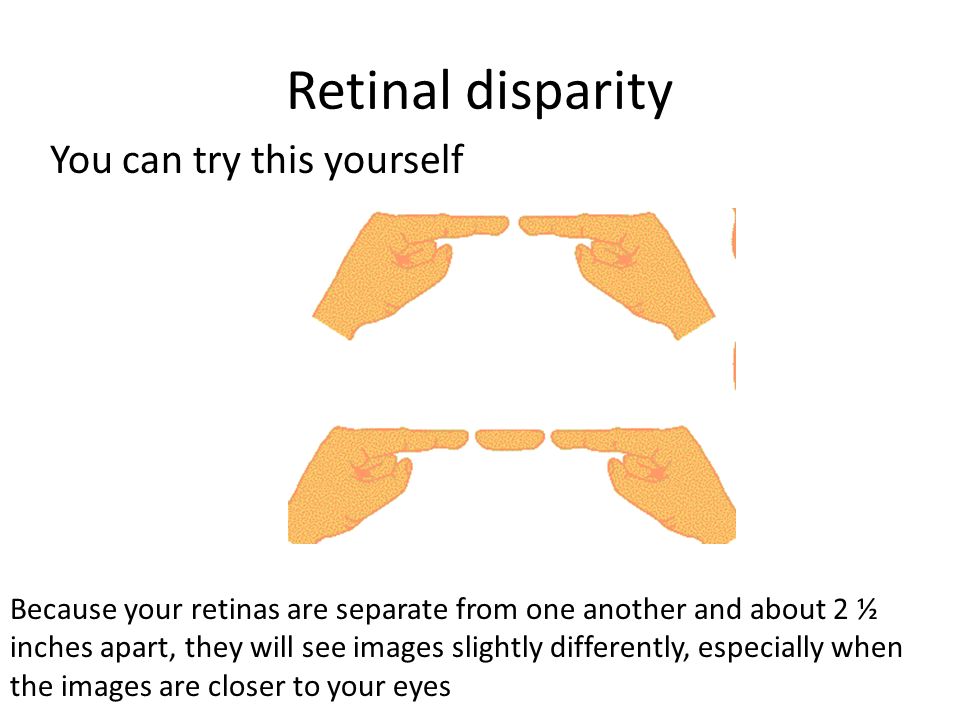 Warna
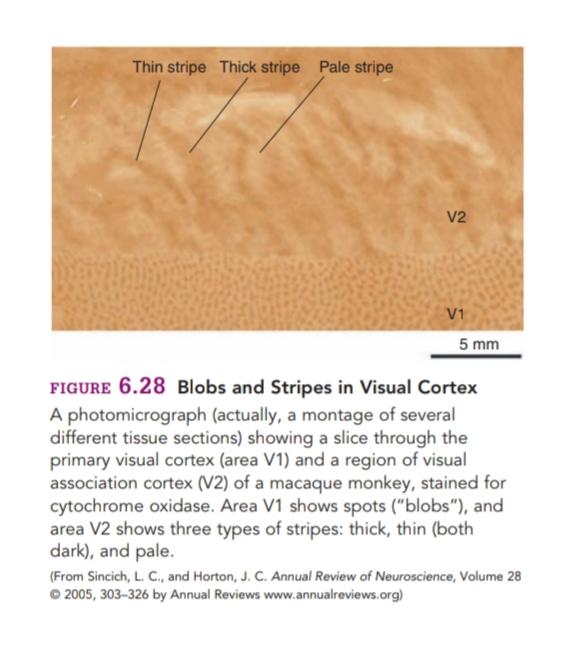 Organisasi Modular Korteks Striata
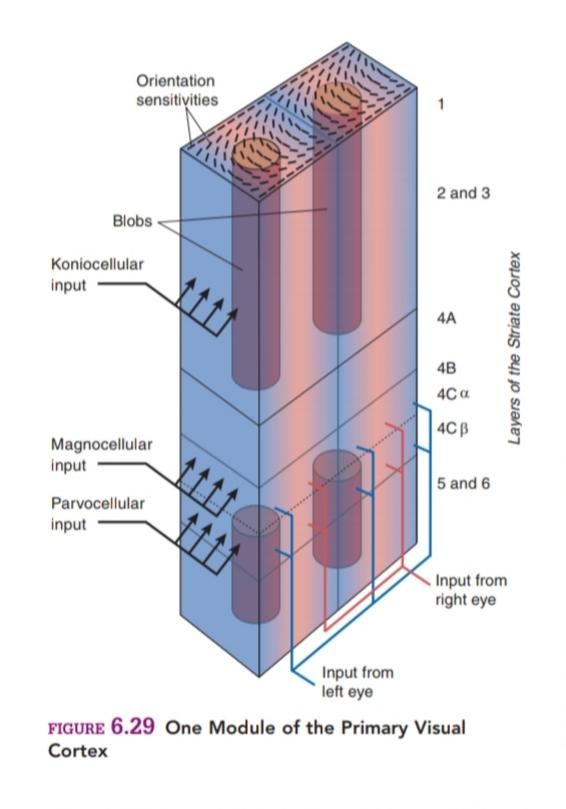 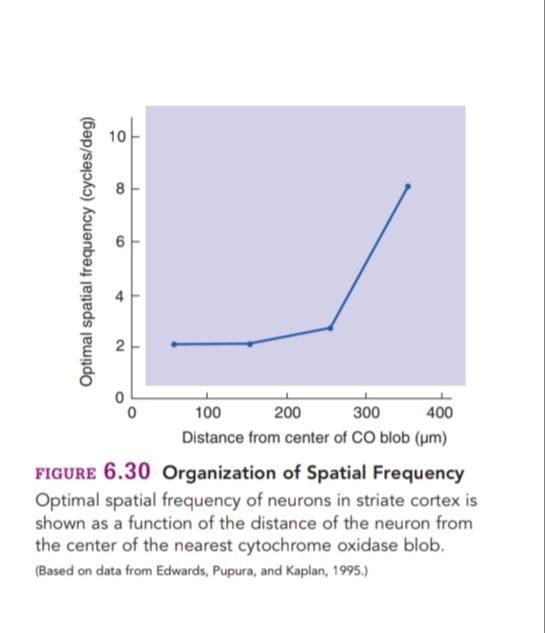 Analisis Informasi Visual: Peran Korteks Asosiasi Visual
Korteks triata di butuhkan untuk persepsi visual.
Masing-masing dari ribuan modul di korteks striata hanya melihat apa yang terjadi dibagian kecil dari medan visual.
Untuk mempersepsikan dan pemandangan visual secara utuh. Informasi dari modul-modul individual harus di gabungkan, penggabungan ini terjadi di korteks asosial visual.
Dua Aliran Analisis Visual
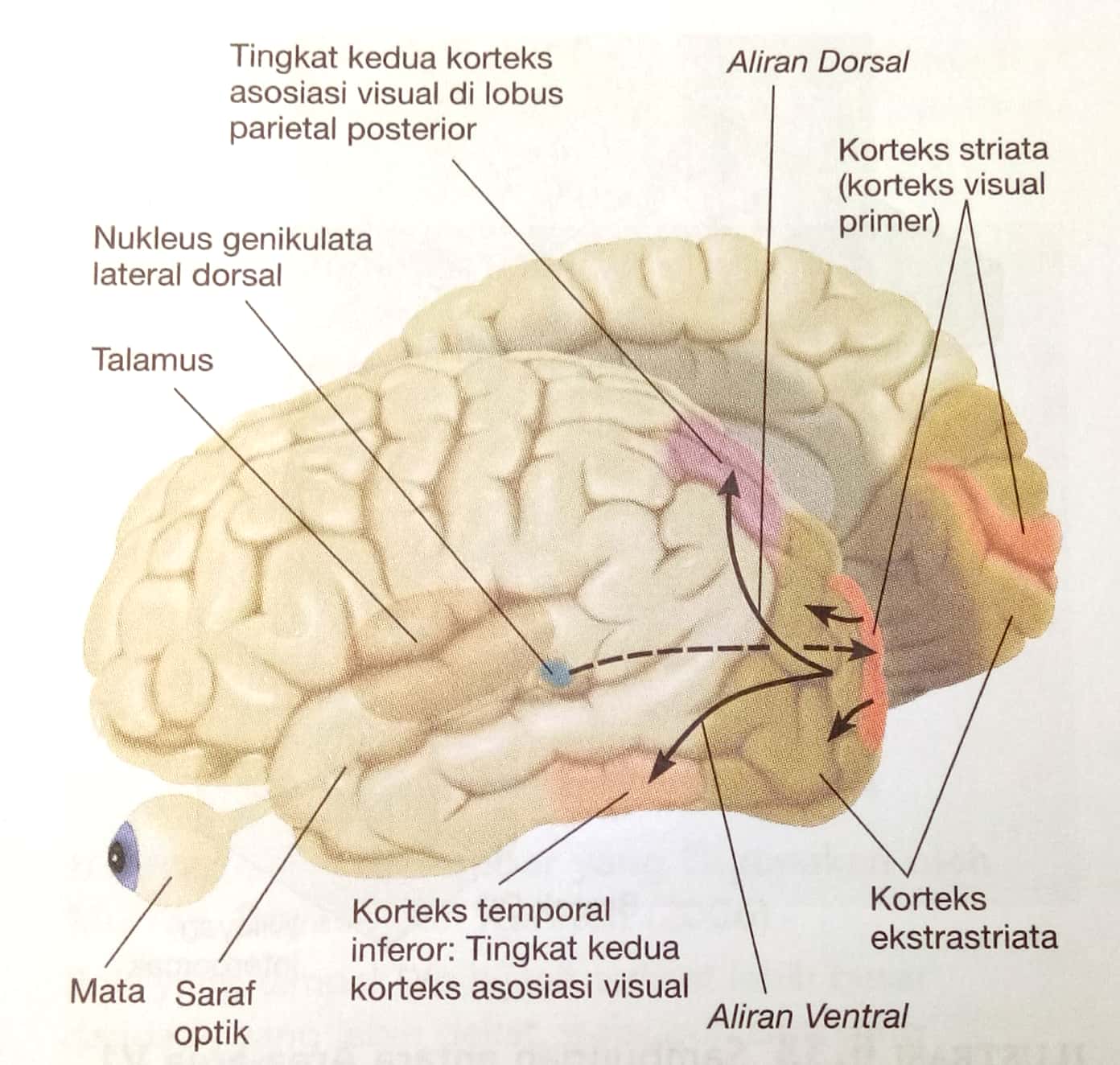 Persepsi Bentuk
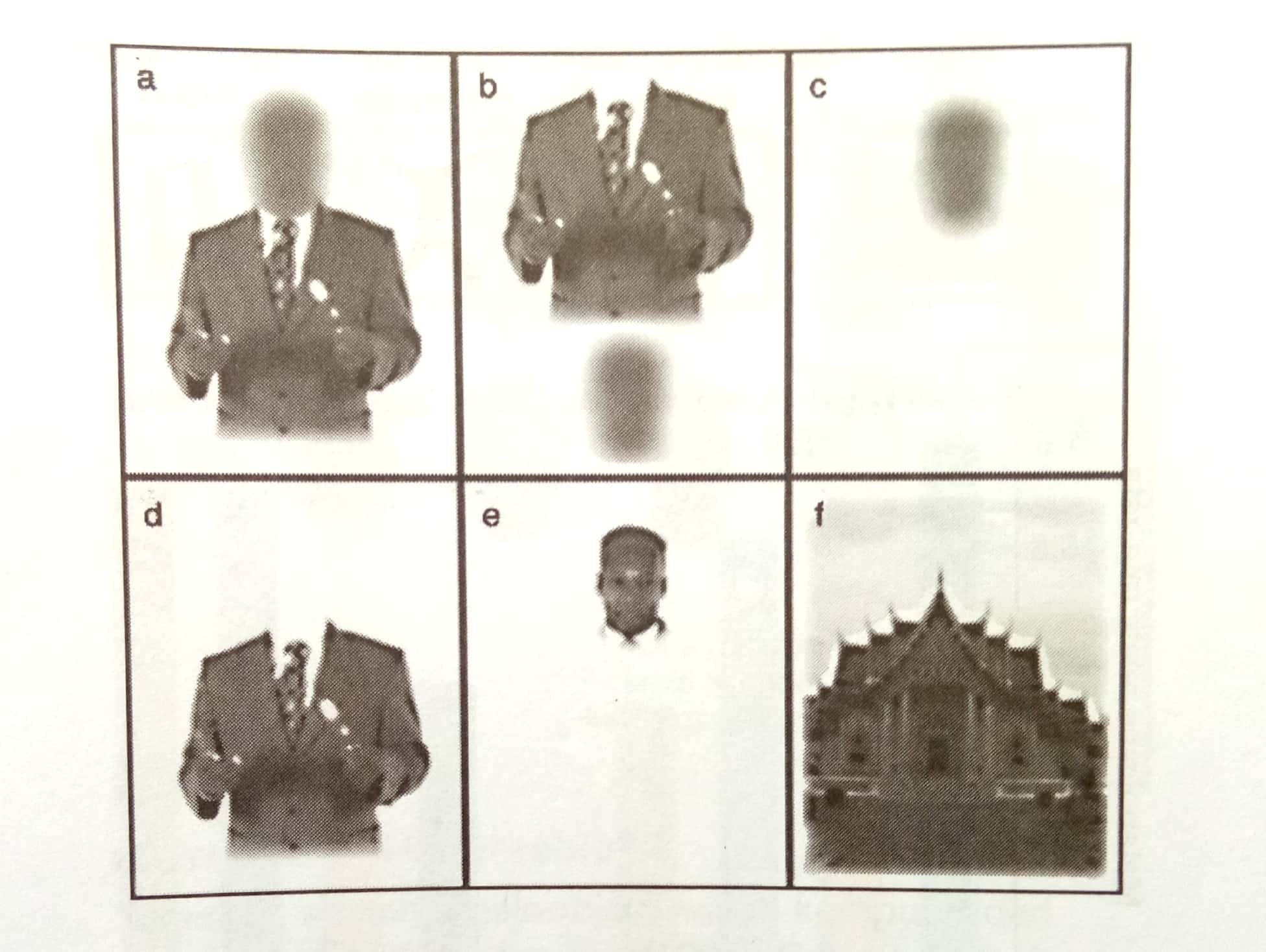 Persepsi Pergerakan
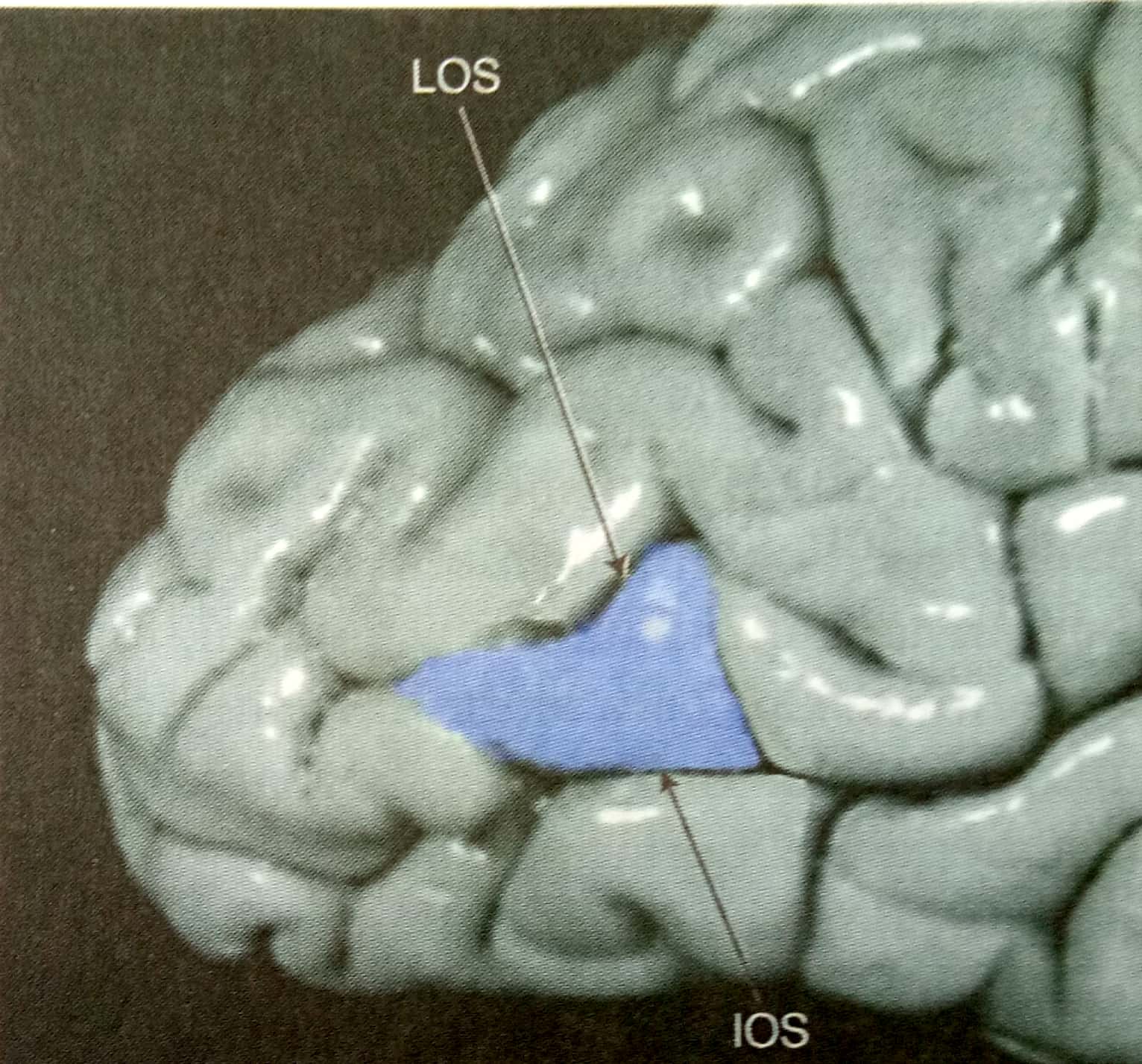 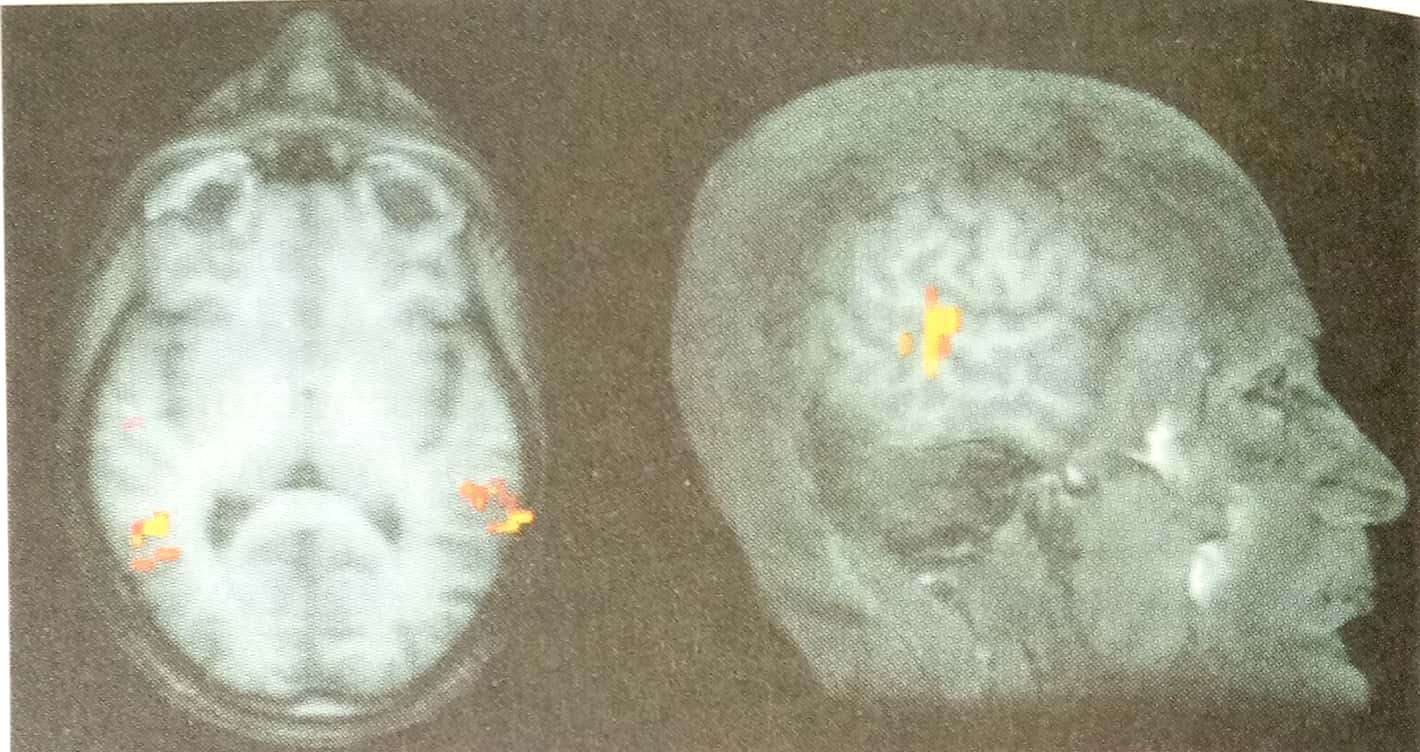 Persepsi Lokasi Spasial
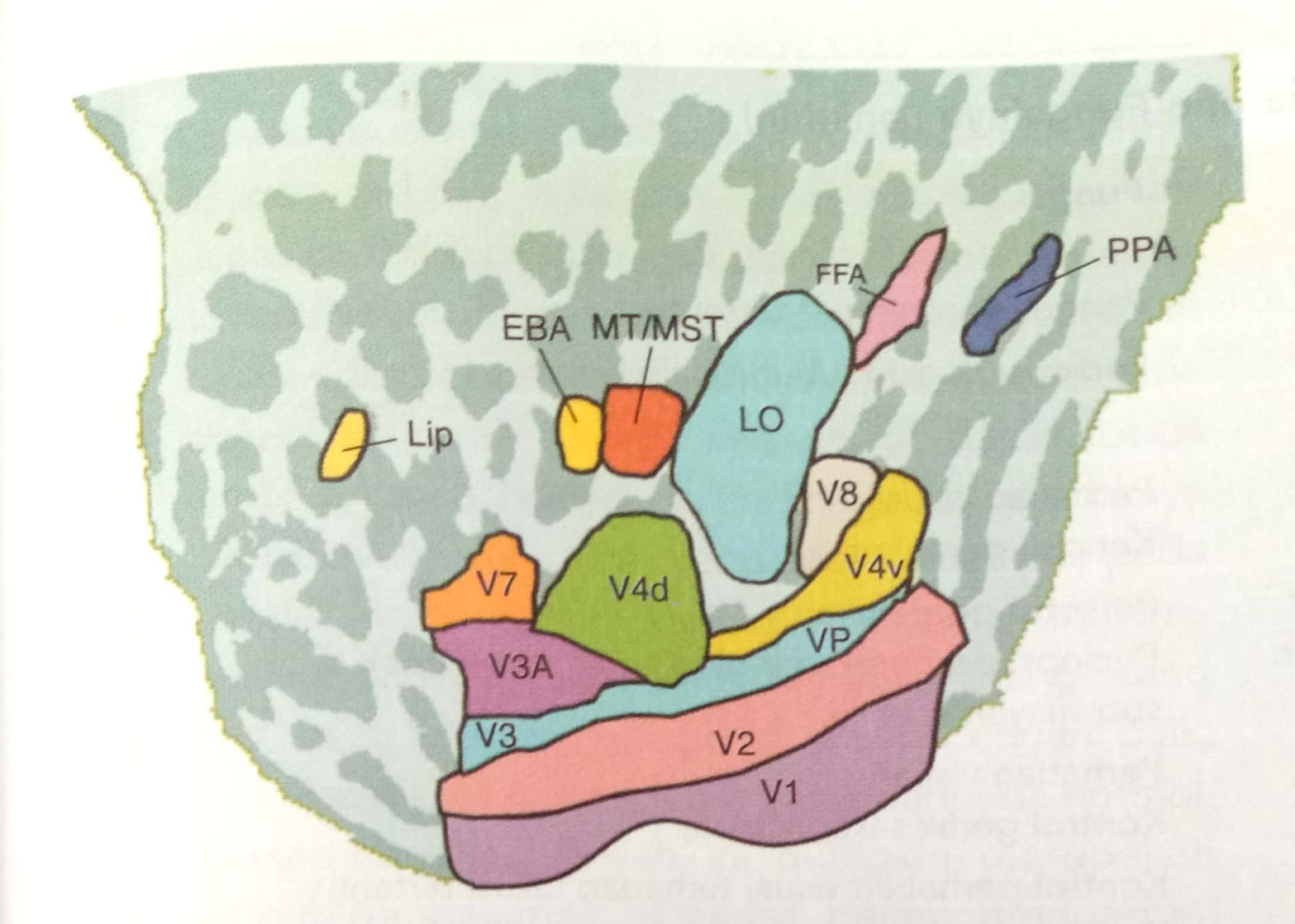